GTK electro-mechanical integrationNA62 GigaTracKer Working Group meetingMichel Morel
OUTLINE
Vessel dimensions
 GTK assembly carrier
 Electrical  connections
 Cooling pipes integration
 Vessel alignment with the beam 
 Next steps
 Conclusion
3/23/2010
electro-mechanical integration      M.Morel
2
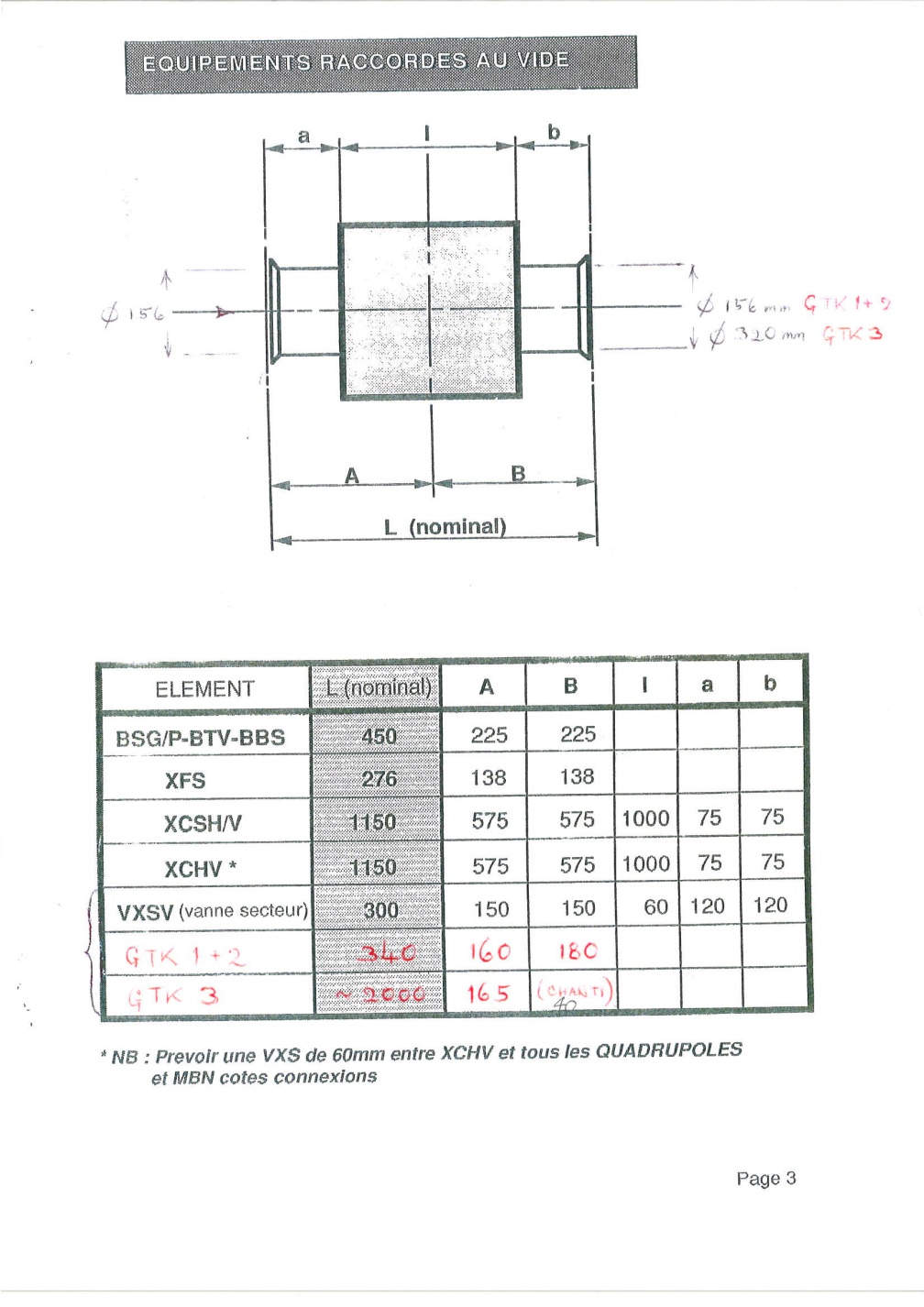 Vacuum Vessels
3/23/2010
electro-mechanical integration      M.Morel
3
Vacuum Vessel
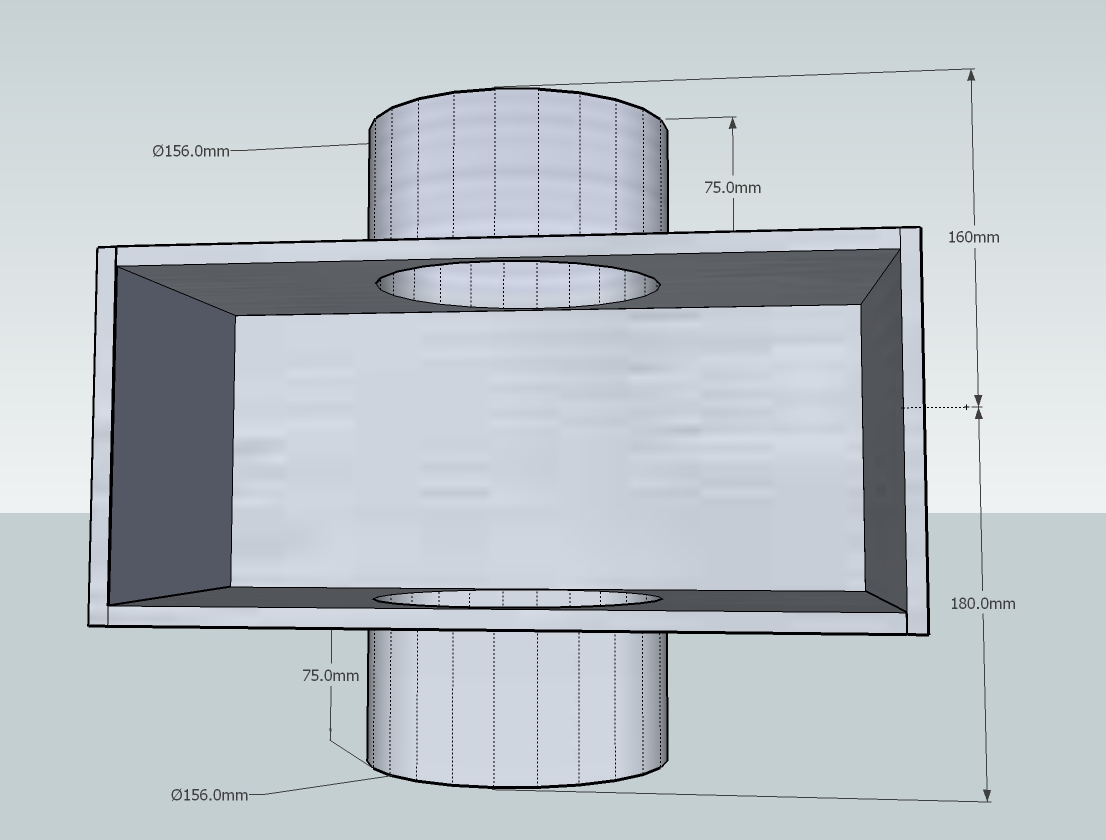 Vessel  (GTK 1+2) drawings .
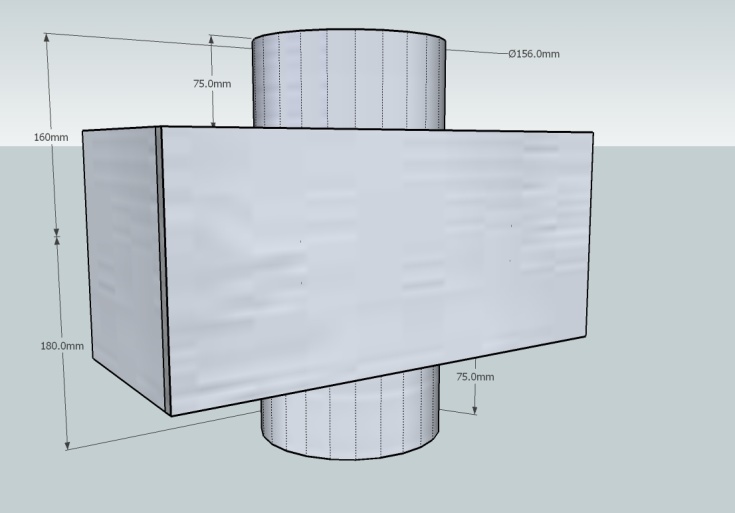 3/23/2010
electro-mechanical integration      M.Morel
4
Vessel  GTK 3 primarily drawings .
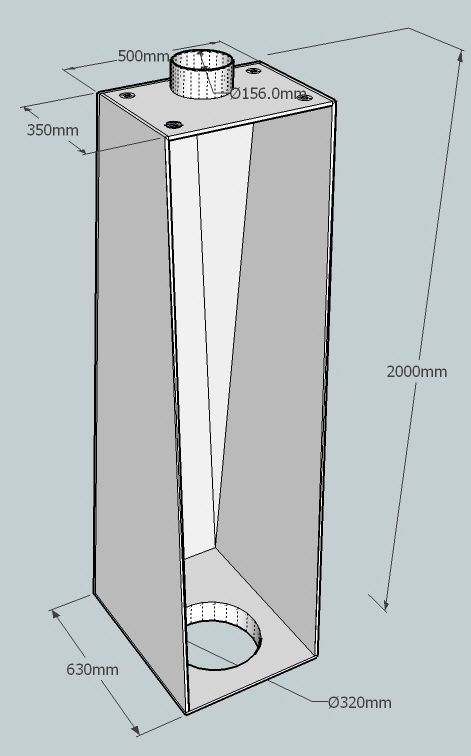 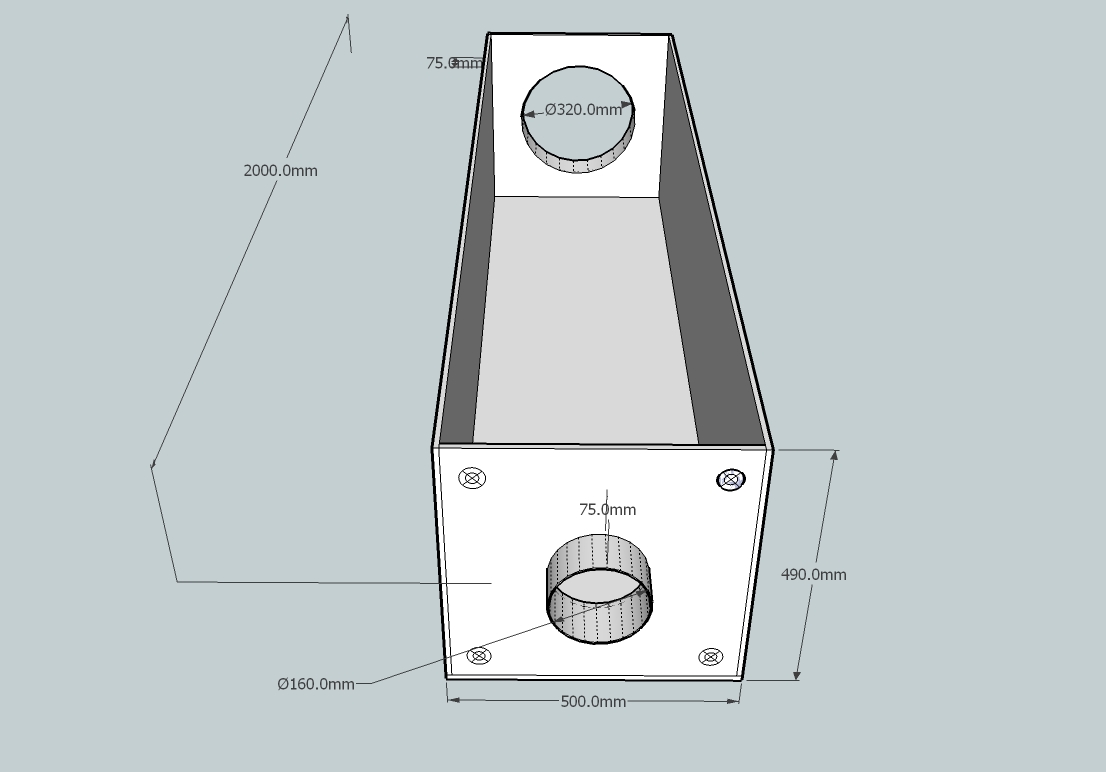 3/23/2010
electro-mechanical integration      M.Morel
5
GTK assembly carrier
3/23/2010
electro-mechanical integration      M.Morel
6
Integration of 10 Readout chips + Sensor with the Cooling Wafer
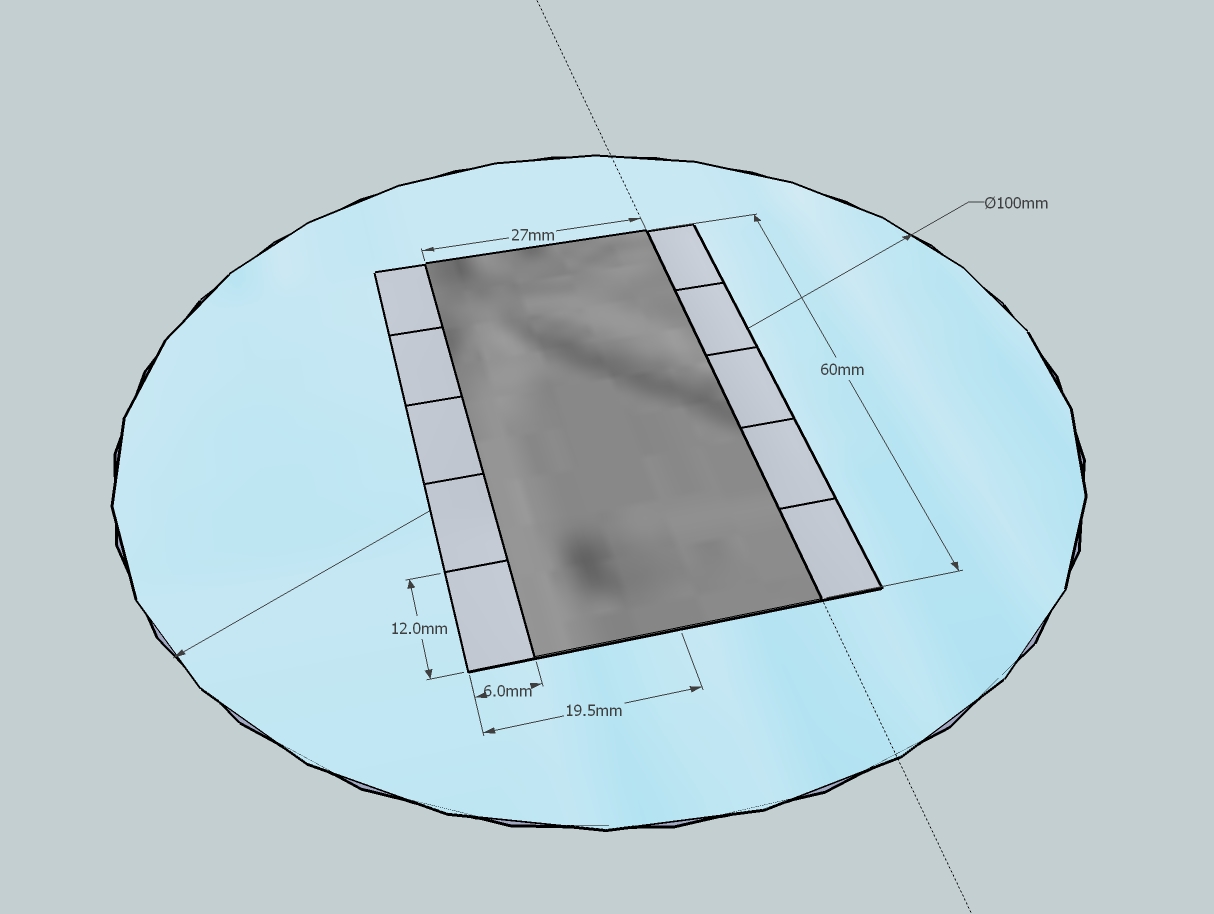 Reference #1
Sensor
First bond pad of 2  Readout chips could be used as references to precisely glue the sensor assembly on the cooling wafer plate.
Readout
chip
Cooling Wafer
Reference #2
3/23/2010
electro-mechanical integration      M.Morel
7
Gluing  Readout chips on the cooling Wafer
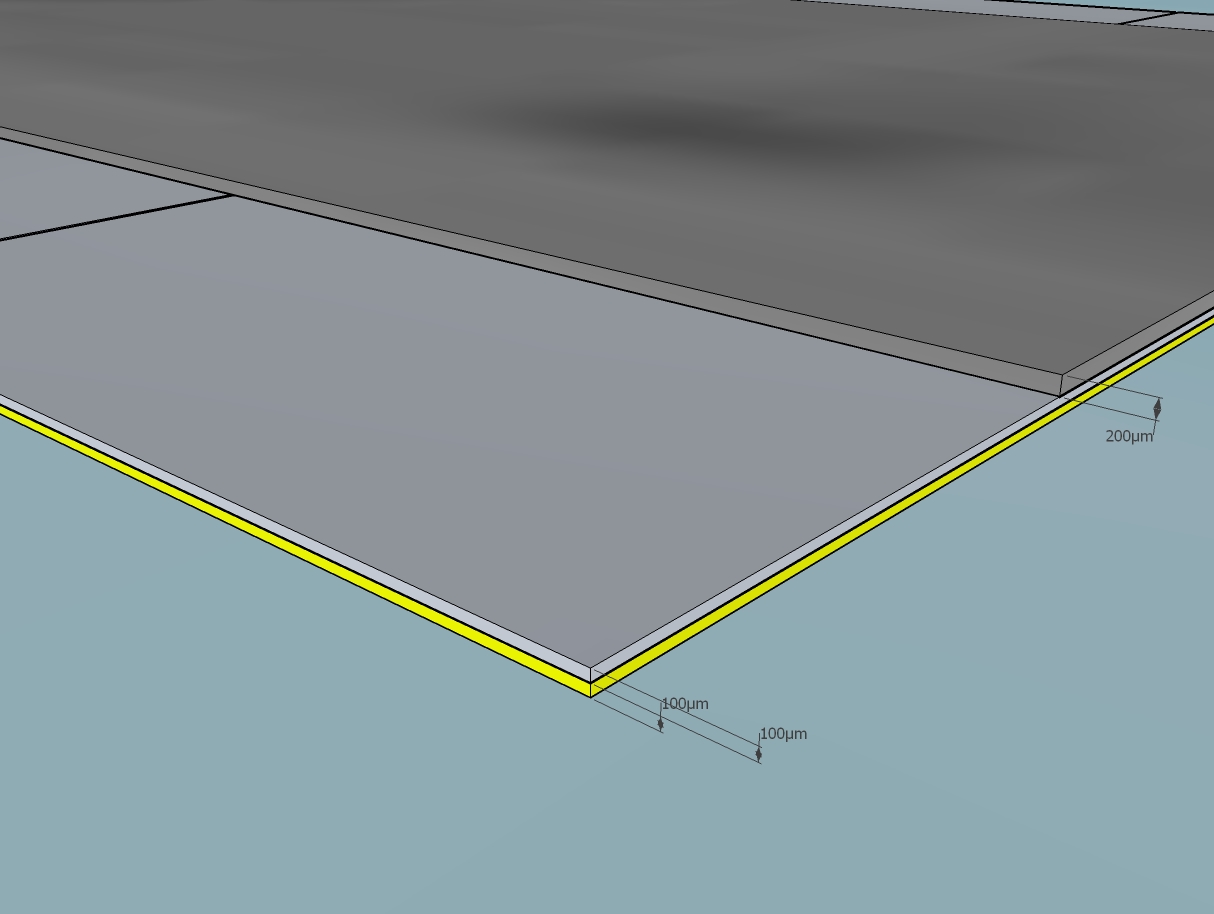 Sensor
Special care must be taken to prevent an excess of glue spilling out and interfering with readout chip pads and bump bonds.
Readout chip
Cooling Wafer
3/23/2010
electro-mechanical integration      M.Morel
8
GTK assembly carrier
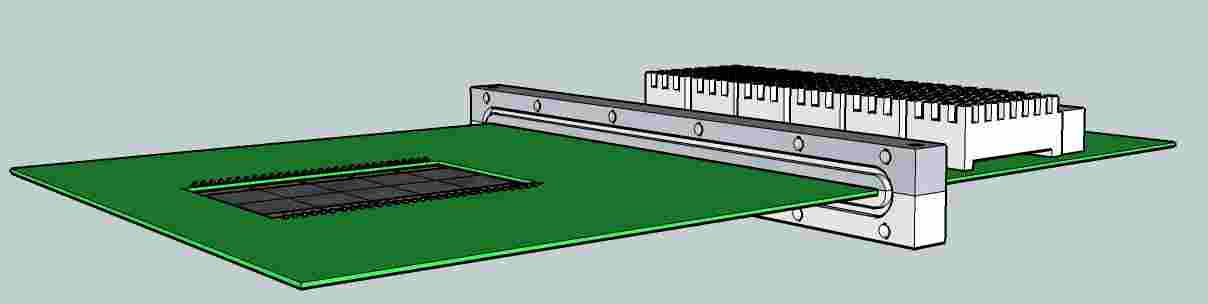 Top view
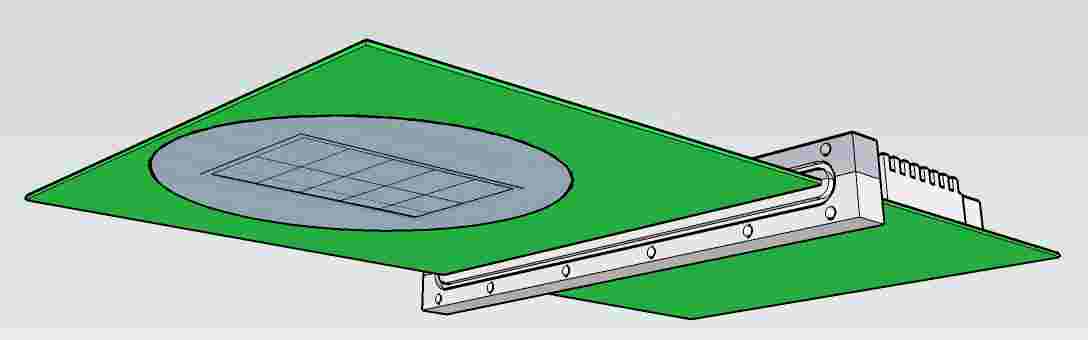 Bottom view
3/23/2010
electro-mechanical integration      M.Morel
9
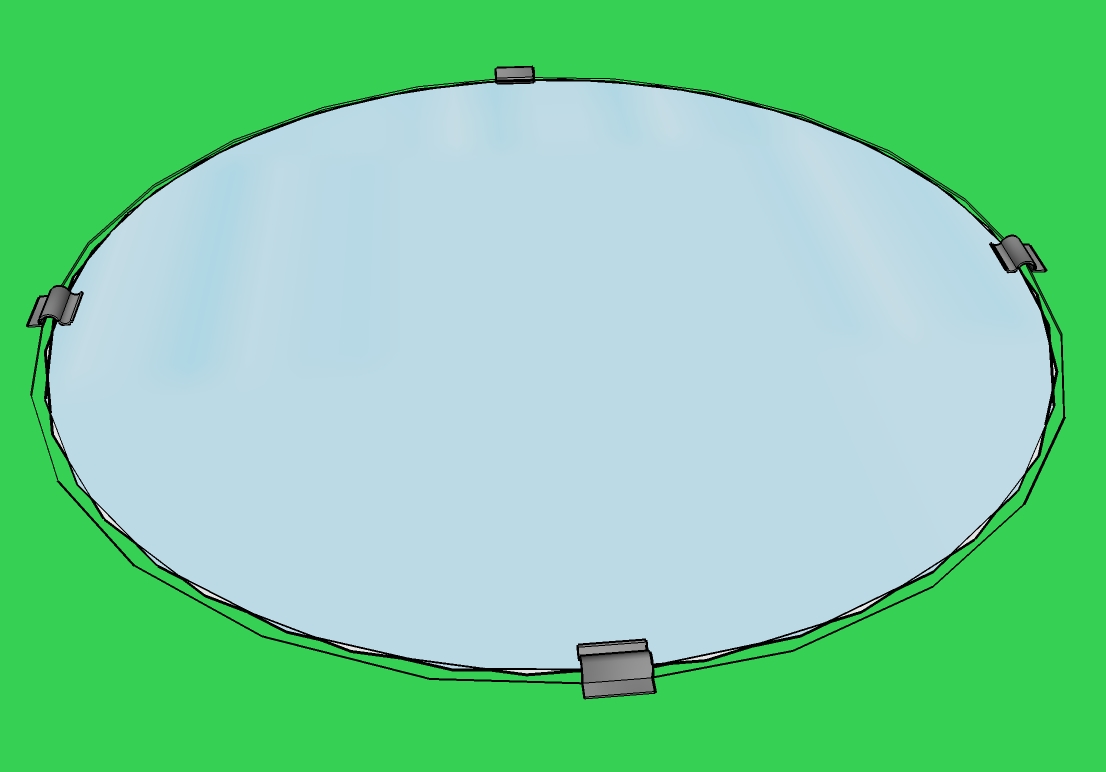 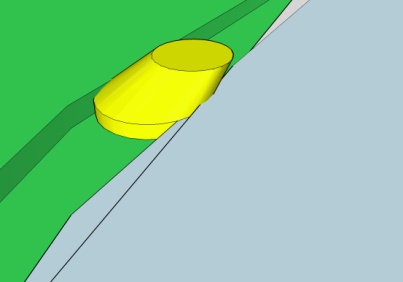 Temporary silicone glue spot
Cooling Wafer plate
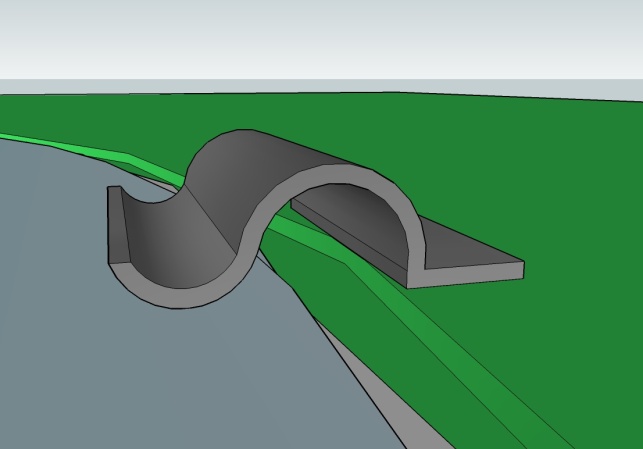 Bottom side view
Carbon fiber clip
Other option consists to embed the cooling wafer plate in the Carrier Board by creating a depression in the PCB (200µm deep). Carbon fiber clips could keep the wafer plate in position, this option leaves the wafer free (few µm) and avoids the mechanical stress due  to the different coefficients of thermal expansion between silicon and FR4.
3/23/2010
electro-mechanical integration      M.Morel
10
Vessel  (GTK 1+2)
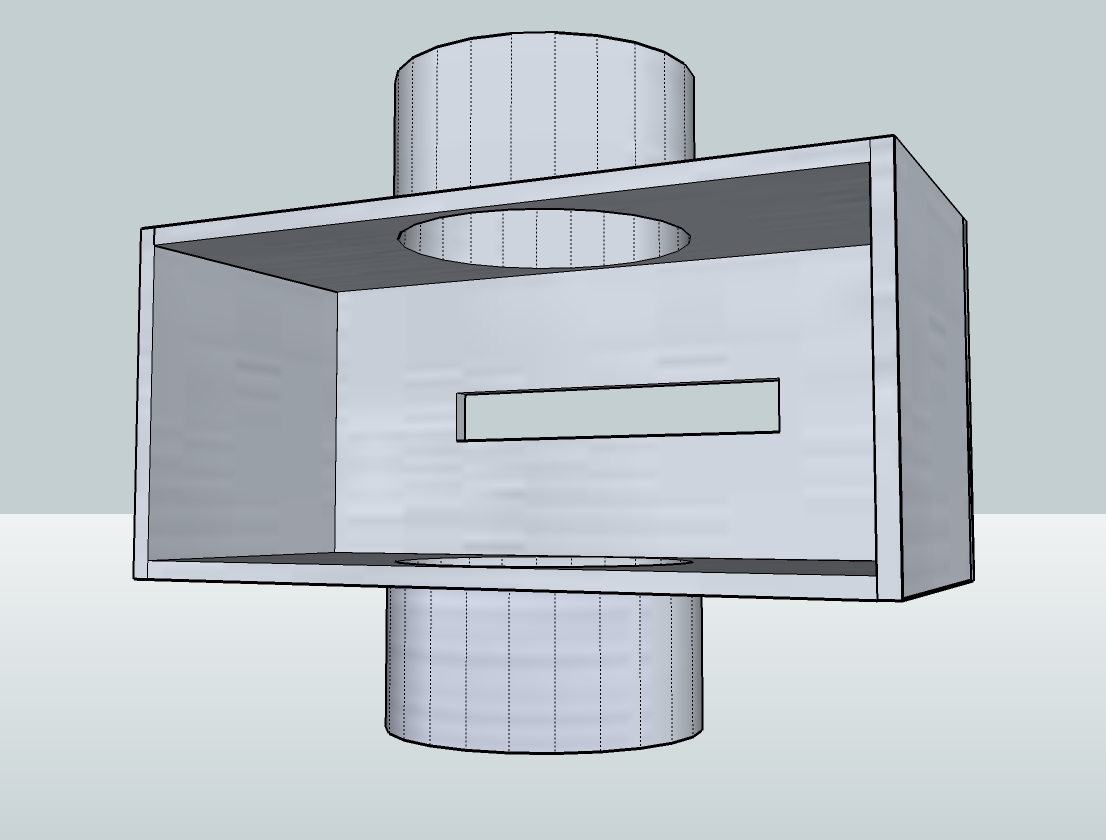 3/23/2010
electro-mechanical integration      M.Morel
11
Vessel & Carrier board outside View
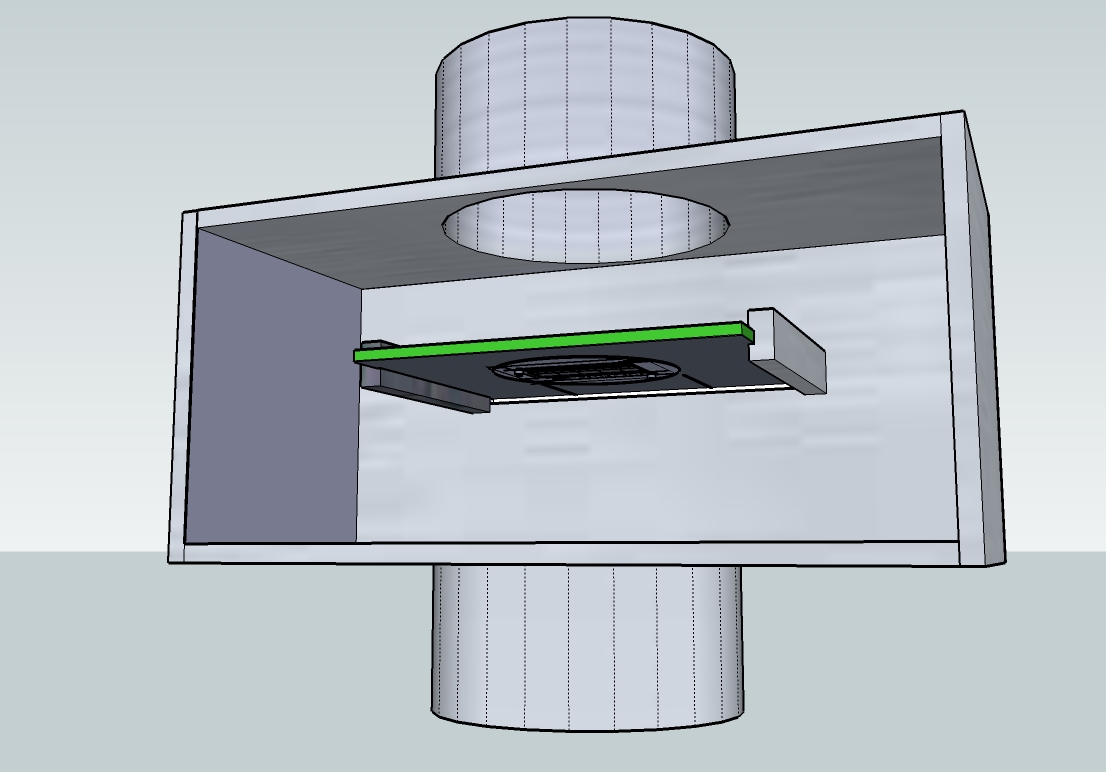 3/23/2010
electro-mechanical integration      M.Morel
12
CARRIER BOARD SUPPORT
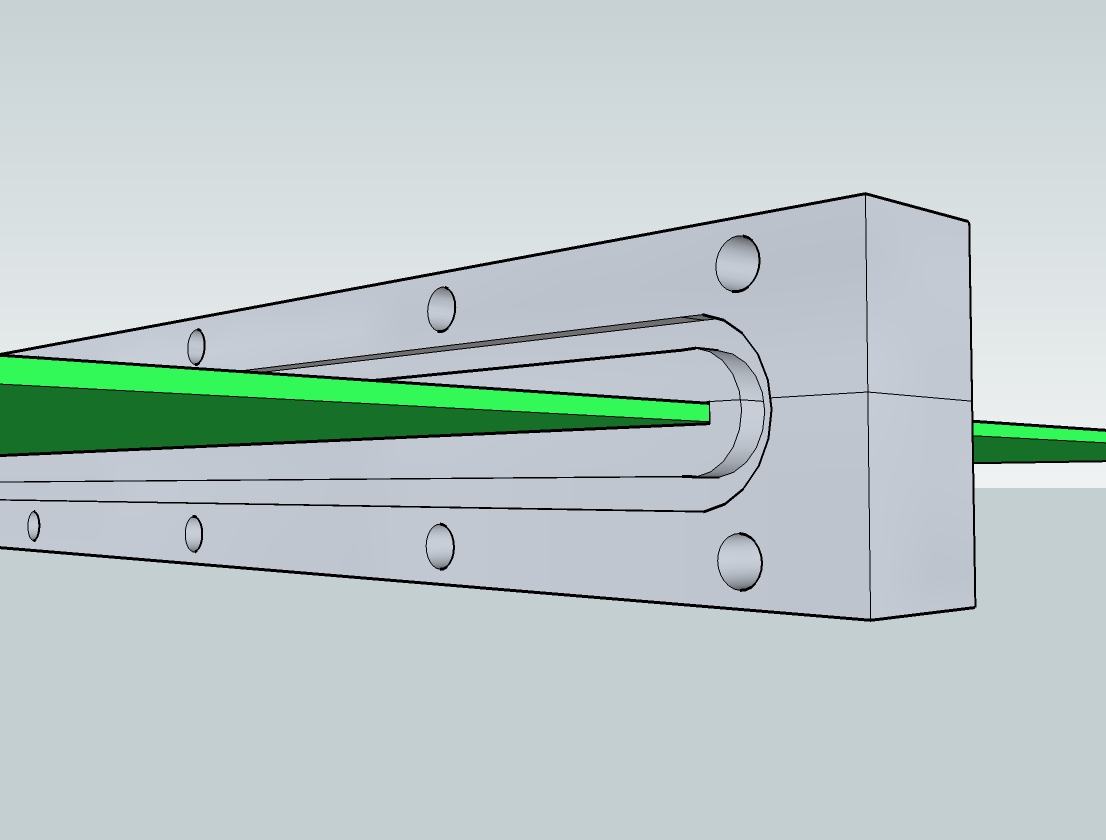 The Aluminium support will be glued on the carrier board.
Vacuum tightness will be assured with an o-ring joint.
O-ring emplacement
3/23/2010
electro-mechanical integration      M.Morel
13
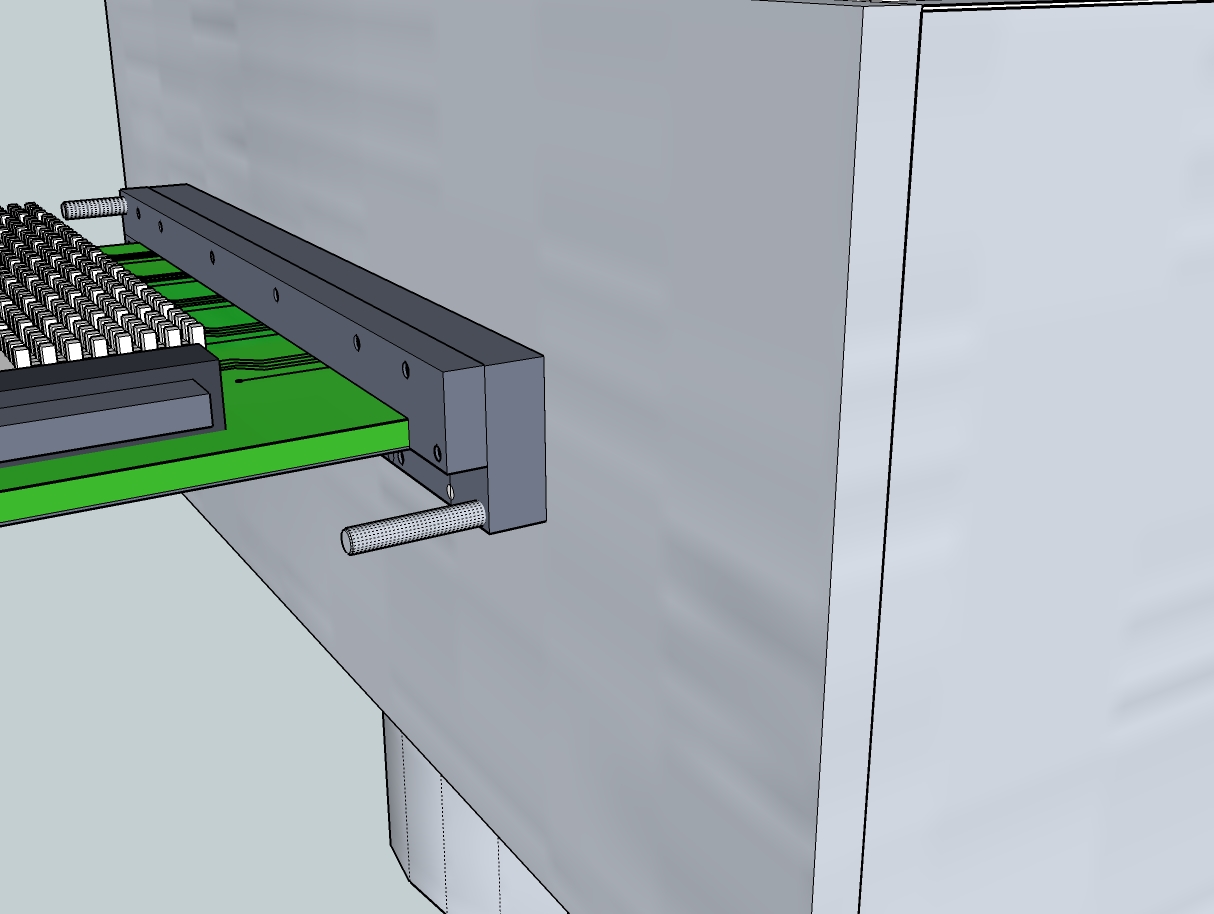 Mechanical guides used during
GTK carrier insertion in the Vessel.
3/23/2010
electro-mechanical integration      M.Morel
14
Mechanical  guides
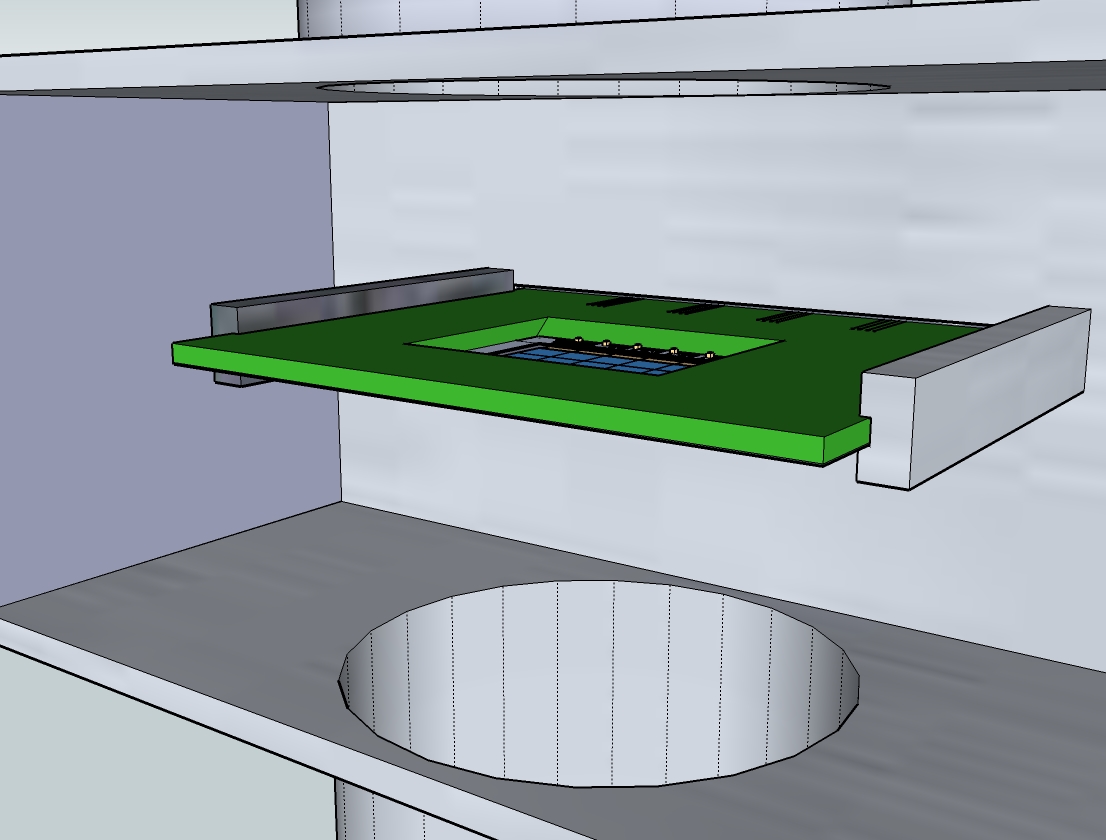 2 other FR4 rails will guide the GTK carrier  inside the vessel.
3/23/2010
electro-mechanical integration      M.Morel
15
Electrical connections to the GTK carrier
3/23/2010
electro-mechanical integration      M.Morel
16
GTK carrier specifications
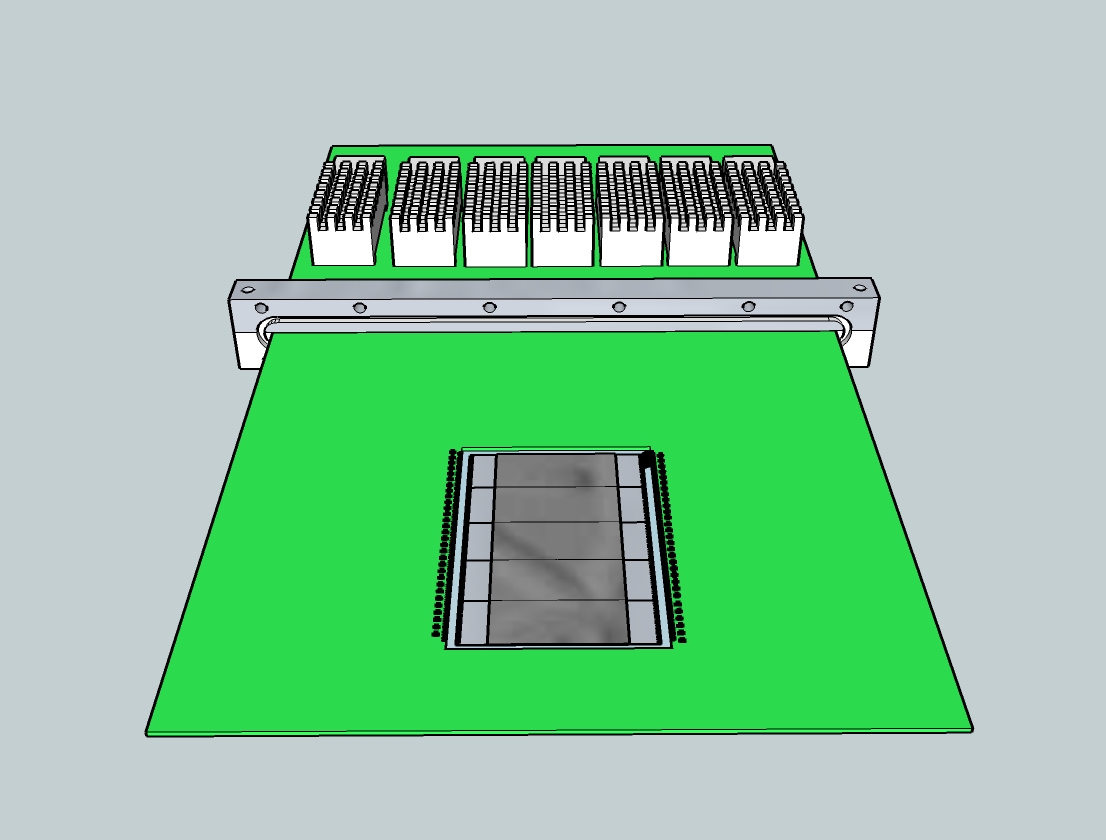 !! High speed serial links (3Gb/s) between the readout chips and optical transmitter modules 

µ via technology  board is foreseen. 

High current in the power supplies (25A)
3/23/2010
electro-mechanical integration      M.Morel
17
Cross section representation
3/23/2010
electro-mechanical integration      M.Morel
18
Bonding representation between GTK  carrier and a Readout chip
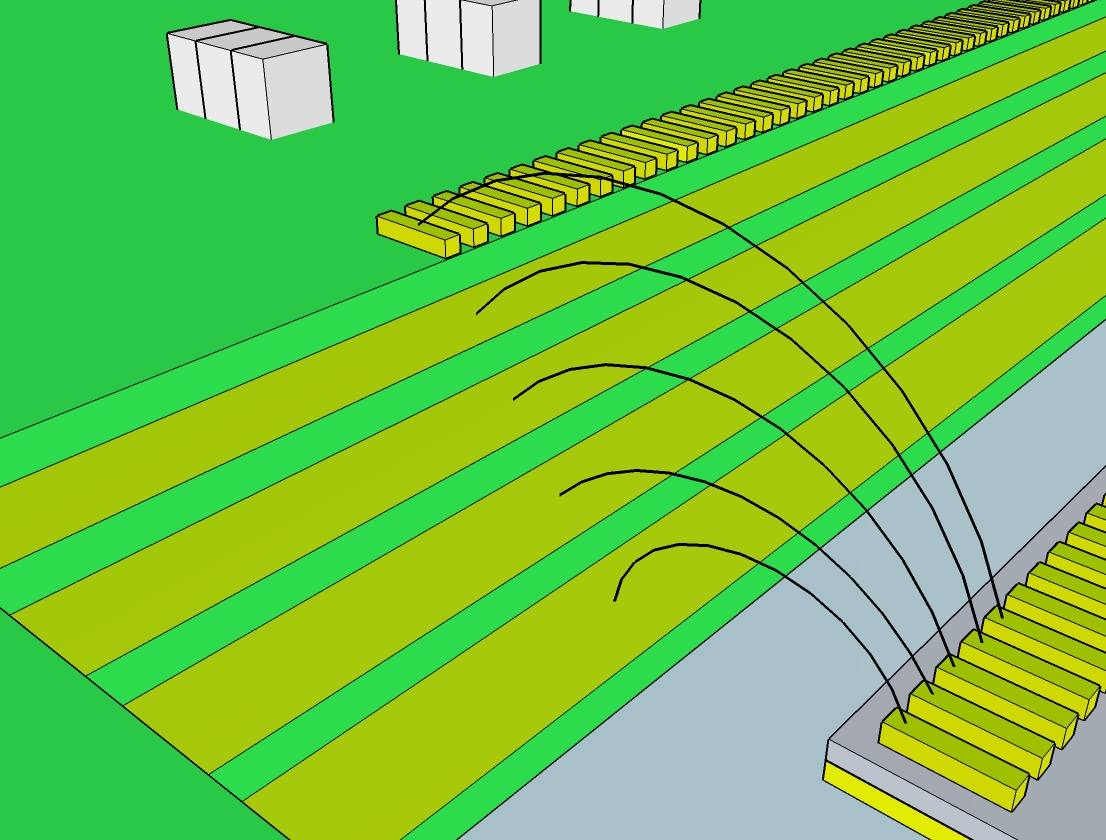 Signals Layer
2V5A
2V5
1V2
First possibility:
This staircase carrier  allows full power planes for the supplies and avoids creating “Swiss cheese”  power planes
GND
3/23/2010
electro-mechanical integration      M.Morel
19
Bonding representation between GTK  carrier and a Readout chip
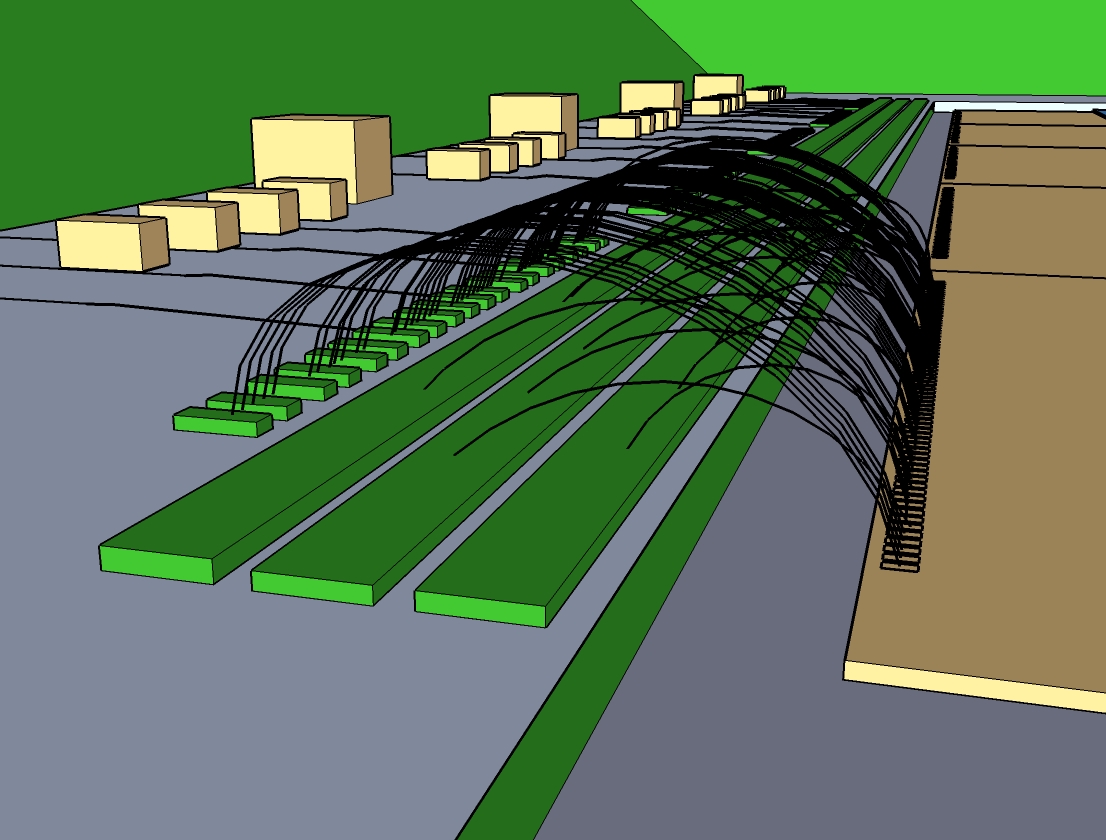 Signals
Second possibility:
Power supplies on bus bars dedicated for each chip.
2V5
1V2
GND
3/23/2010
electro-mechanical integration      M.Morel
20
Cooling pipe integration
3/23/2010
electro-mechanical integration      M.Morel
21
using the Aluminium support with a pressure-tight connector
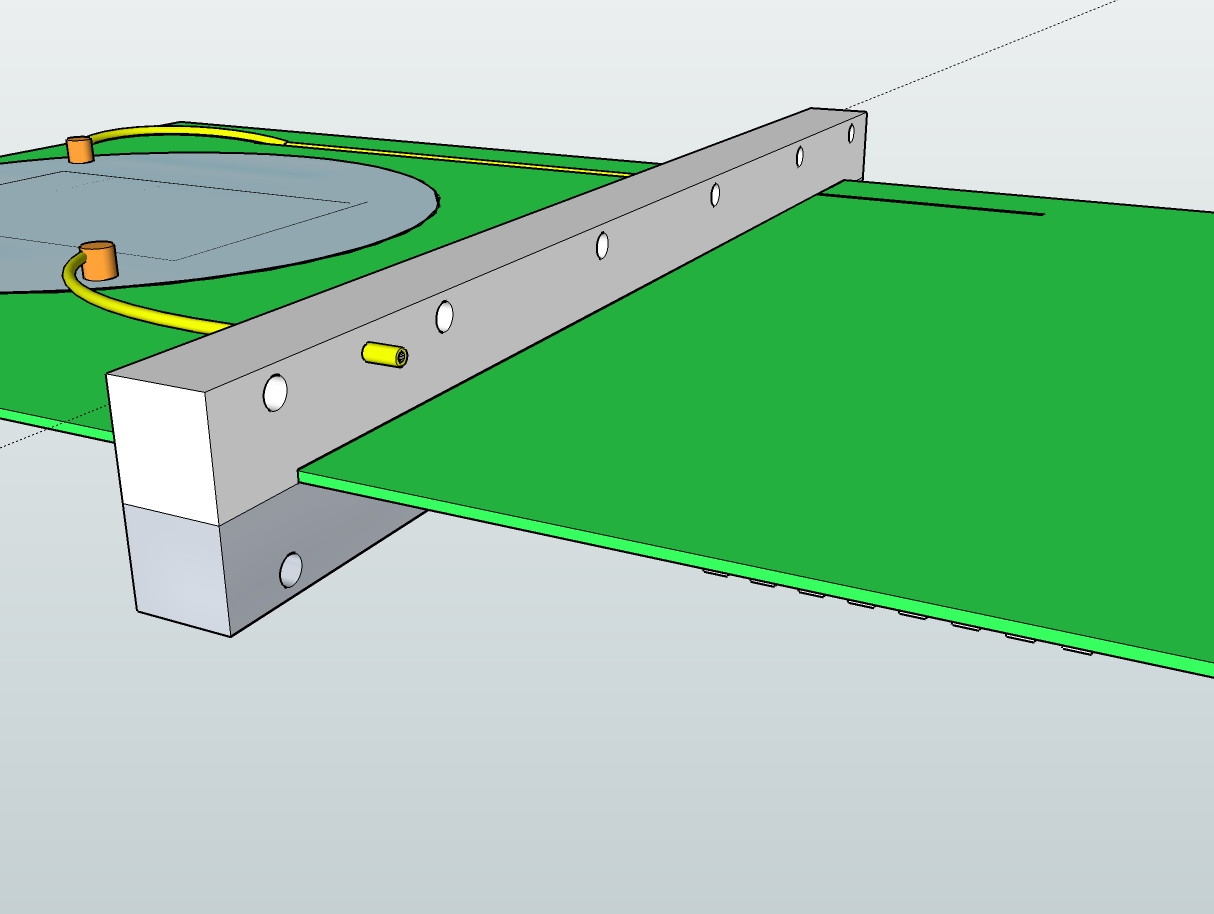 Cooling pipe inlet should be isolated from the Aluminium support
3/23/2010
electro-mechanical integration      M.Morel
22
GTK Vessel&BeamPositioning
3/23/2010
electro-mechanical integration      M.Morel
23
GTK Vessel and XY table
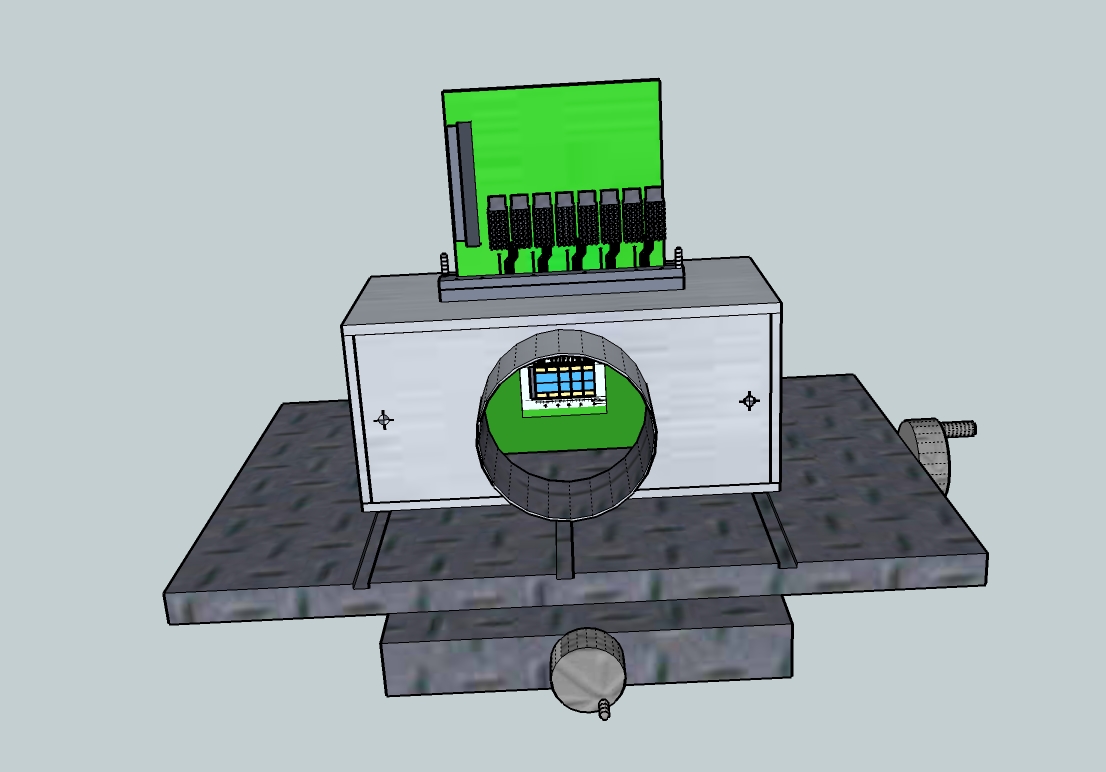 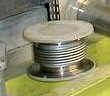 Connections with the beam pipe are made  using bellows to ensure enough length and to relieve mechanical stress .
3/23/2010
electro-mechanical integration      M.Morel
24
Next steps
Design & construct vessel prototype.
 Define the chip interface.
 Study, design & construction of assembly carrier prototype 
 (PCB)
 Mechanical dimensions
 Signal integrity (6 Gbit/s per chip)
 Signal length
 Routing density
 Wire bonding optimization
 Straight wire bonds
Vacuum tightness
 Start study to make design compatible with vessel cooling option
3/23/2010
electro-mechanical integration      M.Morel
25
Conclusion
Definition of specification started
 GTK3 needs more definition (meeting at 2 PM today)
 Integration proposal worked out
 Prototyping research & design can start
3/23/2010
electro-mechanical integration      M.Morel
26